European Open Science CloudAll Hands MeetingPisa8-9 March 2018
Data Interoperability Demonstrators Introduction
Research Schemas for Exposing Dataset Metadata
Giorgos Papanikos ATHENA RC gpapanikos@imis.athena-innovation.gr
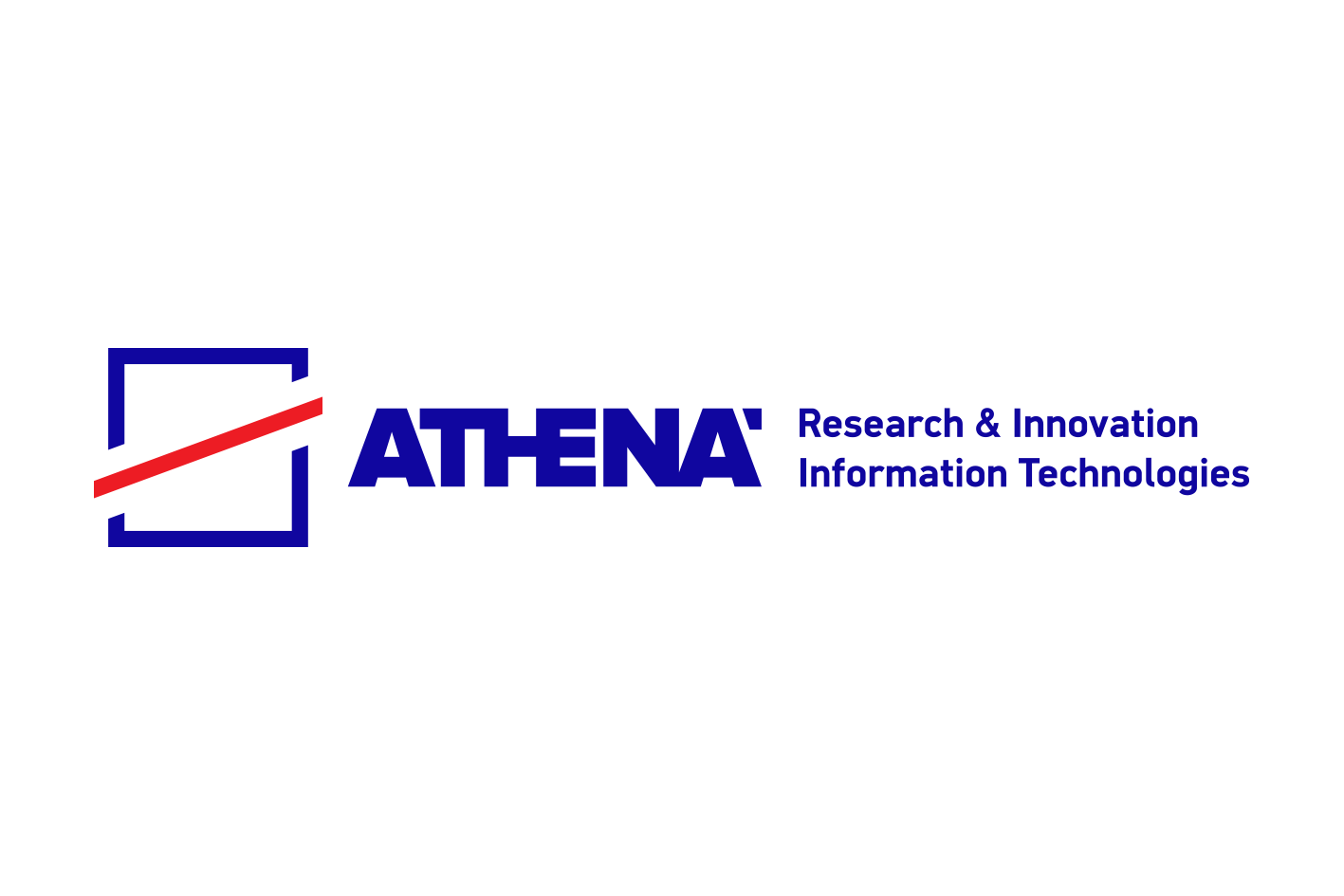 Overview
Introduction
Goals
Tasks
Expected Outcome
Workshop
Q&A
www.eoscpilot.eu
The European Open Science Cloud for Research pilot project is funded by the European Commission, DG Research & Innovation under contract no. 739563
2
Scope
Overall Goal
Defining a data interoperability strategy
Ease Findability & Interoperability (D6.3)

Demonstrators
Validation
Feedback
Refinement
www.eoscpilot.eu
The European Open Science Cloud for Research pilot project is funded by the European Commission, DG Research & Innovation under contract no. 739563
3
Problem at hand
Federated Ecosystem
Metadata Catalogues
API – Interoperate
Protocols – Communicate
Models – Propagate Information

Observation (survey findings)
No API (30%)
Web pages (html)
Partial Modelling
www.eoscpilot.eu
The European Open Science Cloud for Research pilot project is funded by the European Commission, DG Research & Innovation under contract no. 739563
4
Guiding Principles
Reuse – Leverage existing RIs
Ecosystem of Metadata Catalogues
Least – Minimal metadata, maximal benefit
Common & Minimum metadata (EDMI)
Practical – Sustainable & pragmatic delivery
Simple to implement, easy to sustain
www.eoscpilot.eu
The European Open Science Cloud for Research pilot project is funded by the European Commission, DG Research & Innovation under contract no. 739563
5
Facing the problem
Embrace it
Expose EDMI properties using schema.org
Web pages as API
Structured markup
Reuse/Introduce non intrusive tooling
Forgiving modelling
“Be conservative in what you do, be liberal in what you accept from others”
Robustness Principle (Postel’s law)
www.eoscpilot.eu
The European Open Science Cloud for Research pilot project is funded by the European Commission, DG Research & Innovation under contract no. 739563
6
Schema.org
What it is
“Schema.org is a collaborative, community activity with a mission to create, maintain, and promote schemas for structured data on the Internet, on web pages, in email messages, and beyond”
Founders
Google, Microsoft, Yahoo, Yandex
Vocabulary
Entities, Relationships, Actions, Extensible (hosted / external), Enumerations (controlled lists)
Existing Research Schema
bioschema.org
Do we need an edmischema.org?
To be answered with your contribution
www.eoscpilot.eu
The European Open Science Cloud for Research pilot project is funded by the European Commission, DG Research & Innovation under contract no. 739563
7
Task 1 – Exposing EDMI as schema.org
Expose EDMI properties using schema.org
schema.org dataset profile based on EDMI
Implementation on a pilot site
Usage Examples
Report
Timeline
March – April 2018
www.eoscpilot.eu
The European Open Science Cloud for Research pilot project is funded by the European Commission, DG Research & Innovation under contract no. 739563
8
Task 2 – Harvesting EDMI as schema.org
Harvest EDMI metadata exposed in schema.org
Harvesting schema.org dataset metadata
Ingesting to Metadata Catalogue
Implementation on a pilot site
Report
Timeline
September – October 2018
www.eoscpilot.eu
The European Open Science Cloud for Research pilot project is funded by the European Commission, DG Research & Innovation under contract no. 739563
9
Demonstrator Expected Outcome
A schema.org dataset profile (specification) based on EDMI
Implement schema.org being compliant with EDMI in pilot site
Provide examples of how to expose EDMI metadata with schema.org
Short report including feedback about the results of exposing EDMI metadata
A test implementation demonstrating the ingestion of schema.org metadata and EDMI properties
www.eoscpilot.eu
The European Open Science Cloud for Research pilot project is funded by the European Commission, DG Research & Innovation under contract no. 739563
10
Workshop
www.eoscpilot.eu
The European Open Science Cloud for Research pilot project is funded by the European Commission, DG Research & Innovation under contract no. 739563
11
Workshop
Schema.org
Introduction, Concepts, Examples
EDMI
Properties
Crosswalks
Tools & References
Workshop
EDMI (wide) subset
Property by Property
Hands on
Your Metadata -> EDMI -> schema.org
www.eoscpilot.eu
The European Open Science Cloud for Research pilot project is funded by the European Commission, DG Research & Innovation under contract no. 739563
12
End of the day
“Schema” -> EDMI -> schema.org
Identify gaps and opportunities
EDMI compliant Catalogues
Web Pages as API
Structured markup JSON-LD
Build a solid base reference
www.eoscpilot.eu
The European Open Science Cloud for Research pilot project is funded by the European Commission, DG Research & Innovation under contract no. 739563
13
Questions?
www.eoscpilot.eu
The European Open Science Cloud for Research pilot project is funded by the European Commission, DG Research & Innovation under contract no. 739563
14
Thank you!See you at the Workshop
www.eoscpilot.eu
The European Open Science Cloud for Research pilot project is funded by the European Commission, DG Research & Innovation under contract no. 739563
15